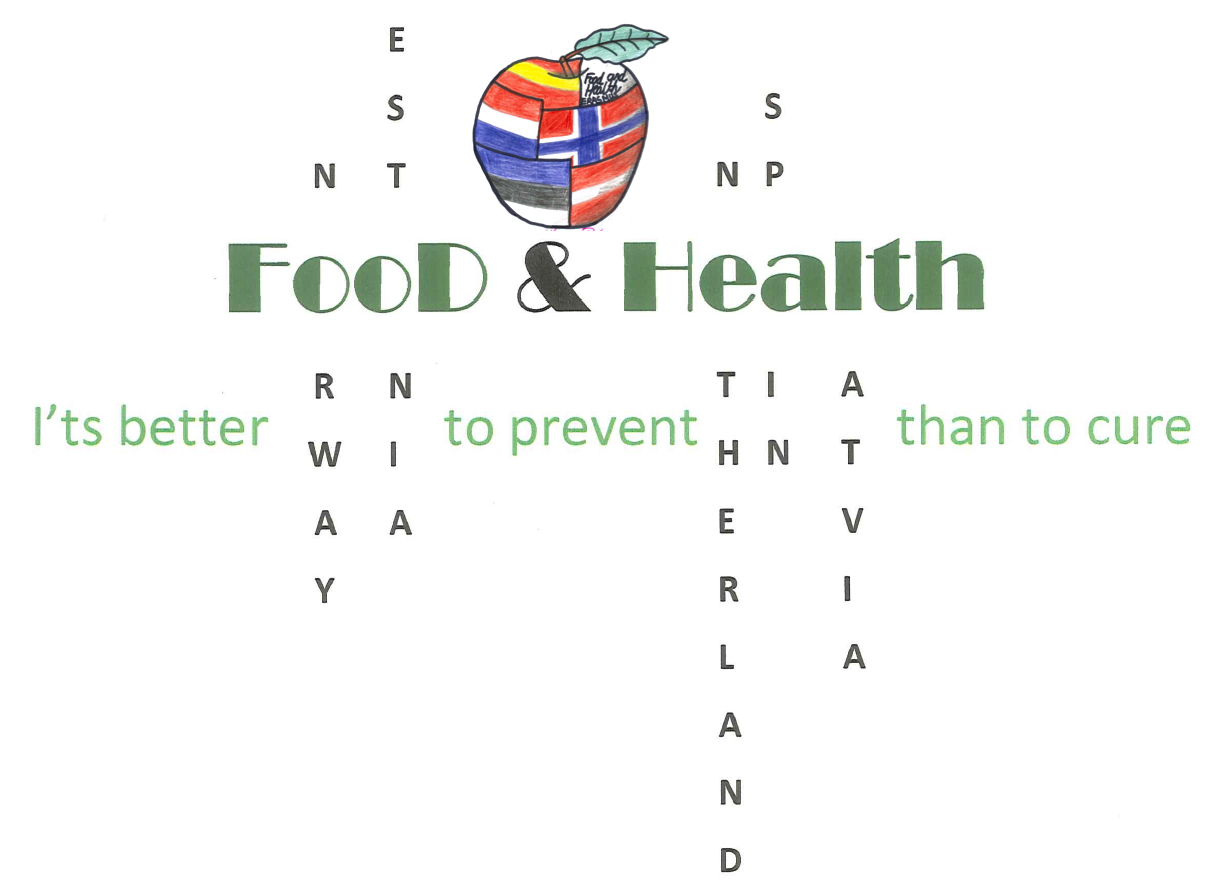 By Martín Sánchez murube
Questions for the survey to eldery people
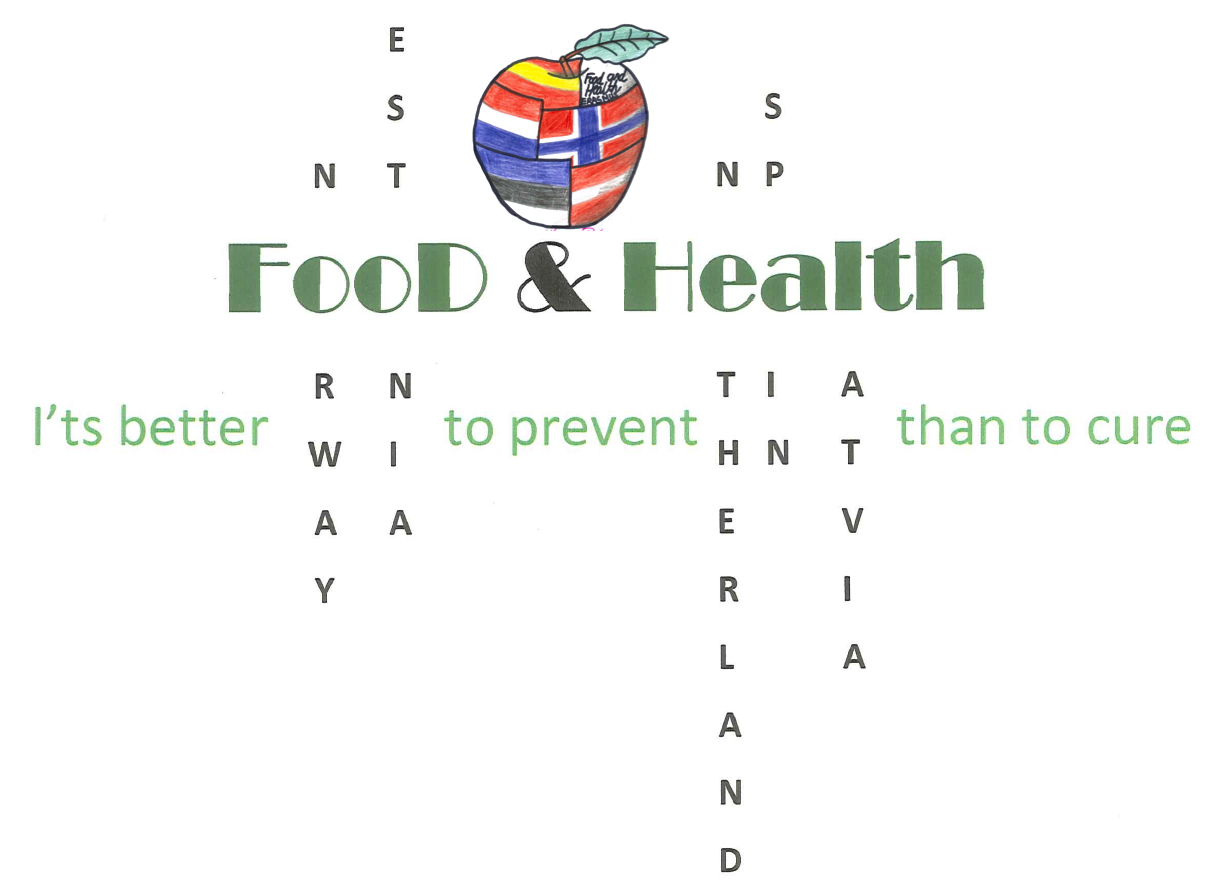 FOOD HABITS
2
6
15
7
12
8
13
3
20
17
1
4
7
8
HEALTH
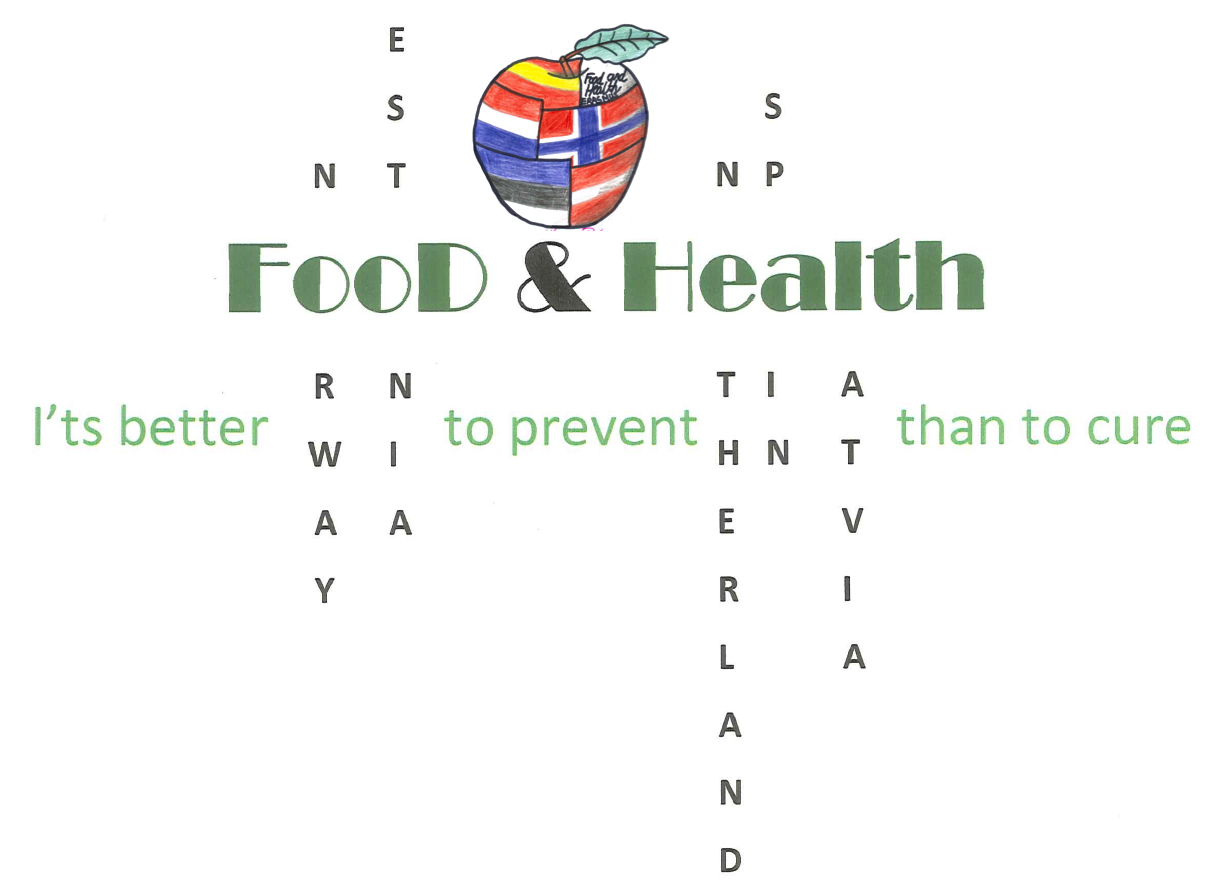 7
13
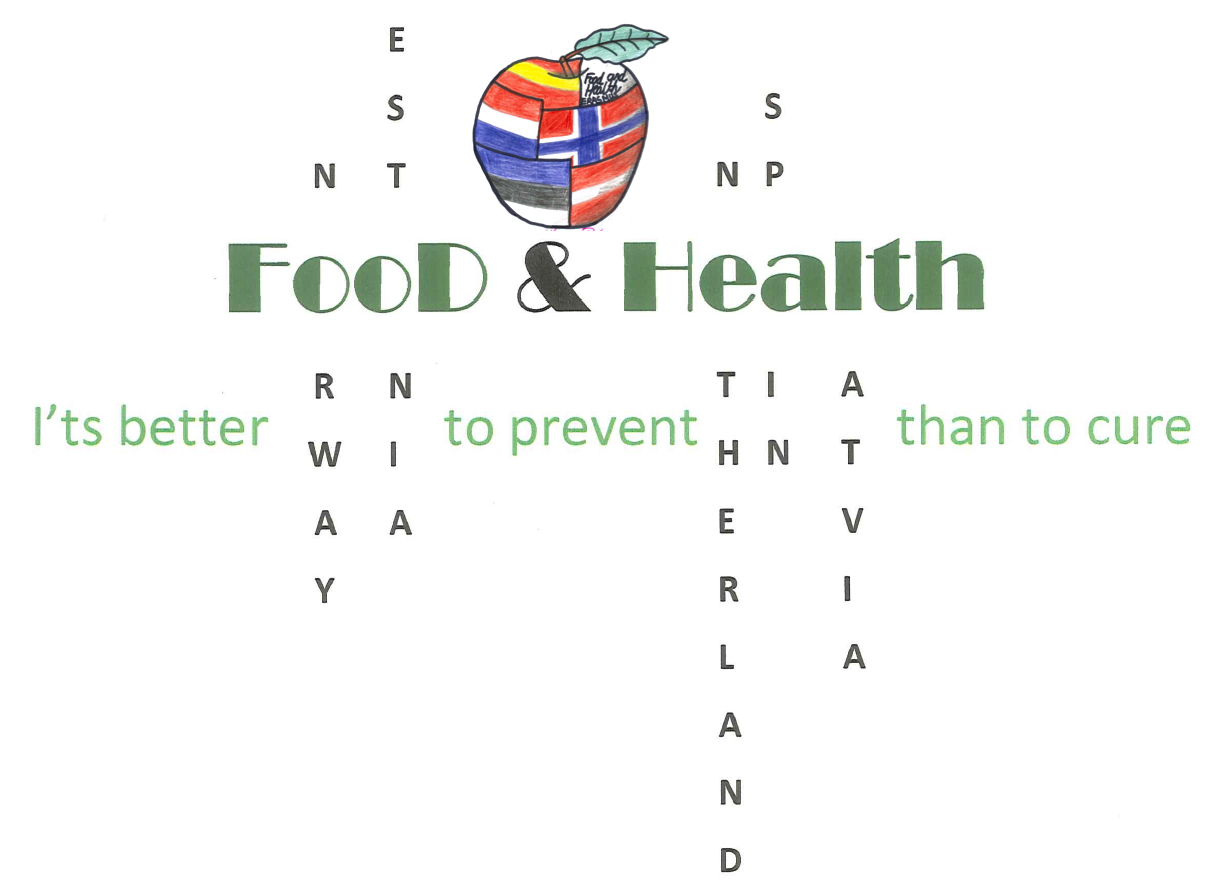 WEIGHT
4
If yes, which one?:
Without oil or fat.
Food with proteins an lower in fats.
A lot of fruit and vegetables.
16
Sports
What sport do you play?:
-Gymnastics (2)
-Walking(6)
-Running(2)
What kind?:-Walking
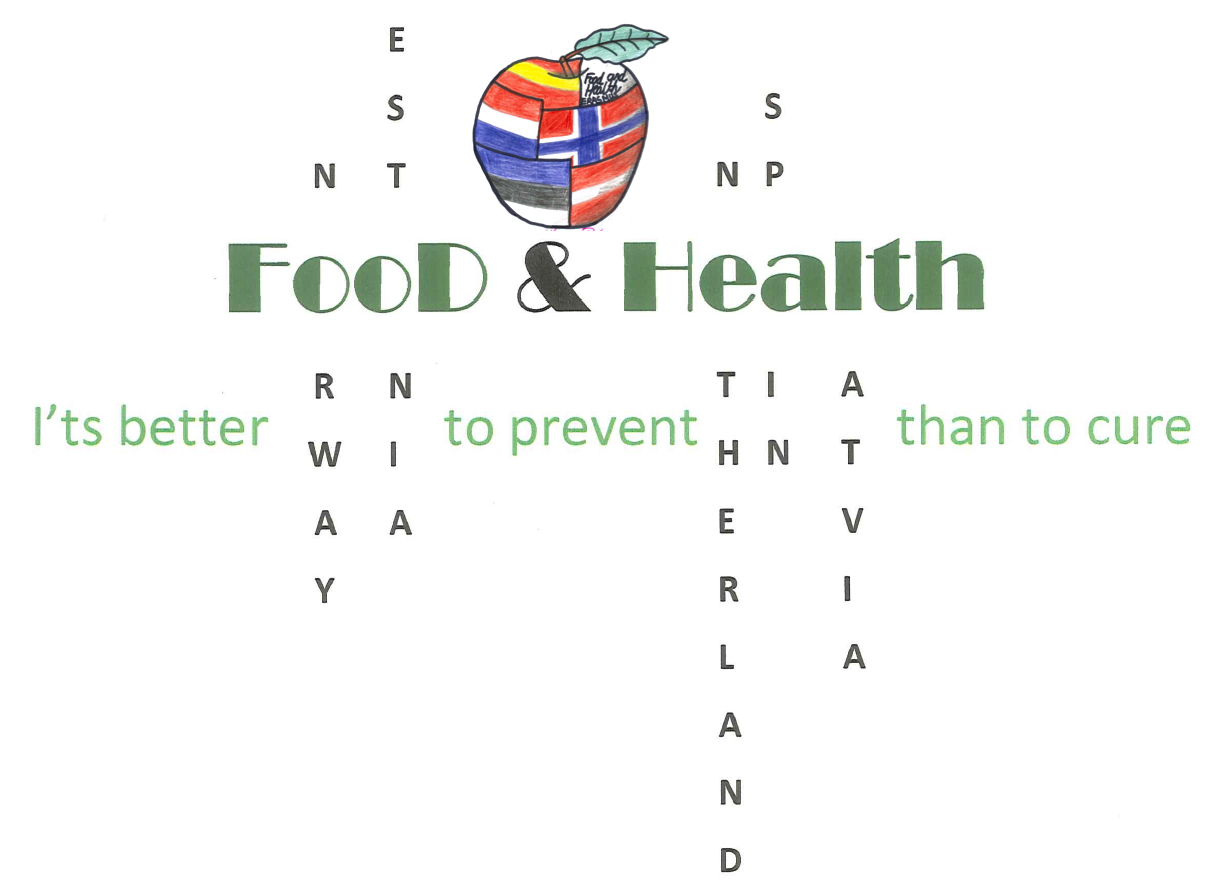 SMOKING
2
1
18
19
Alcohol
2
18
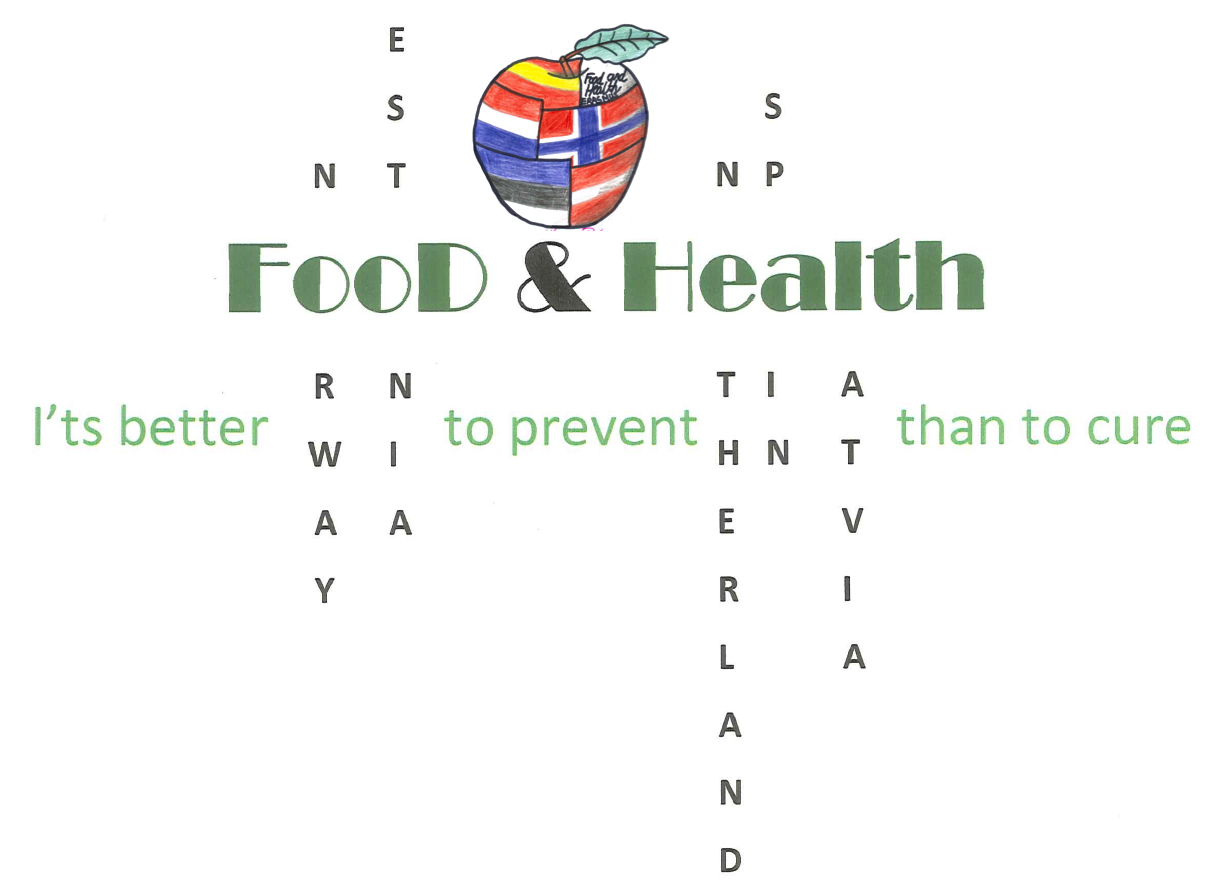 Drugs
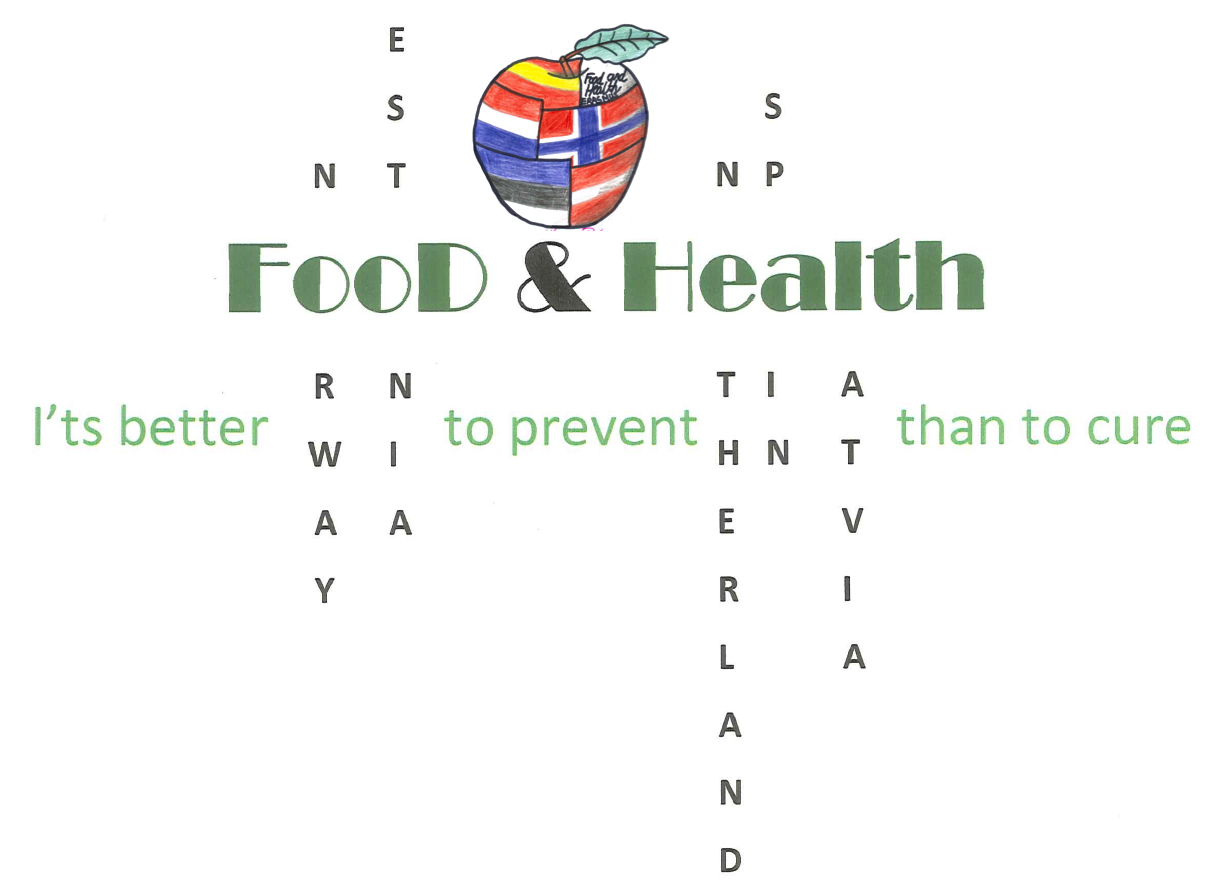 SLEEPING HABITS
2
1
6
11